ELU   Haridustehnoloogia eestikeelse sõnavara teaduspõhine uuendamine
TEEMAD
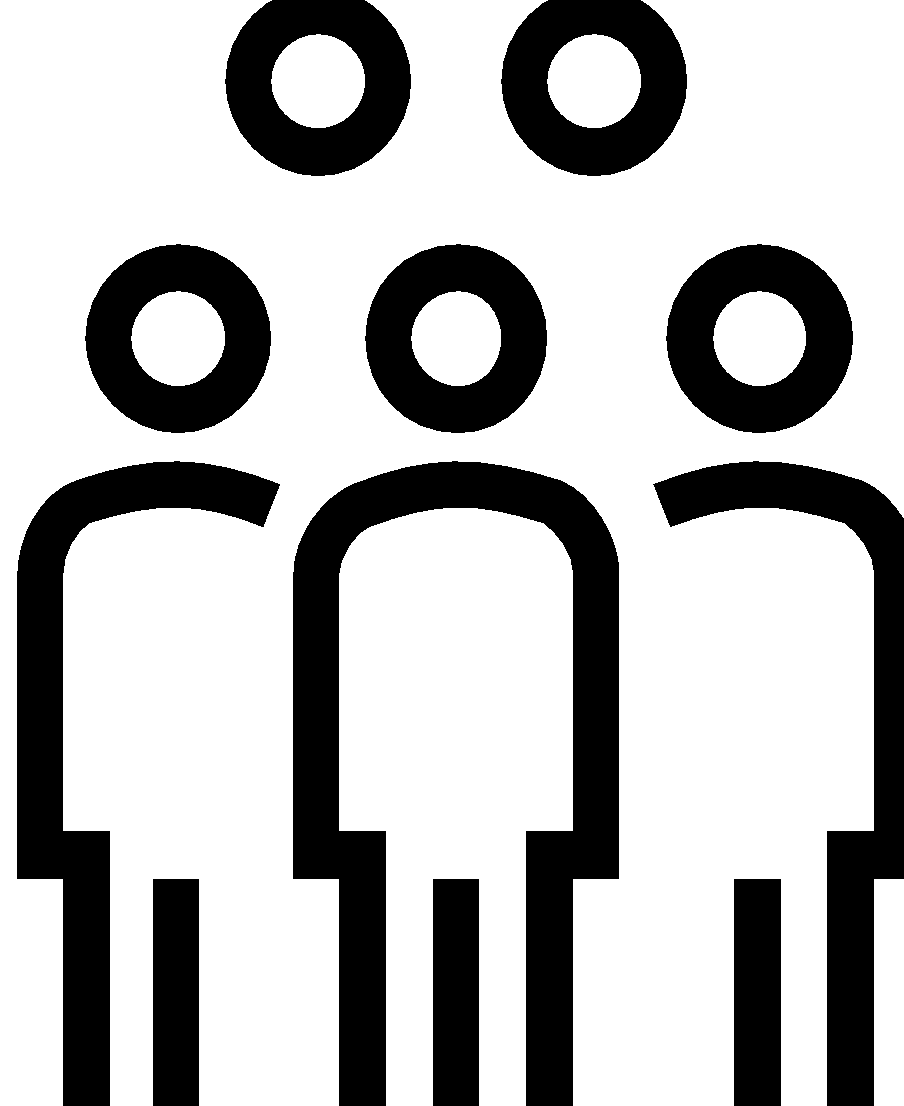 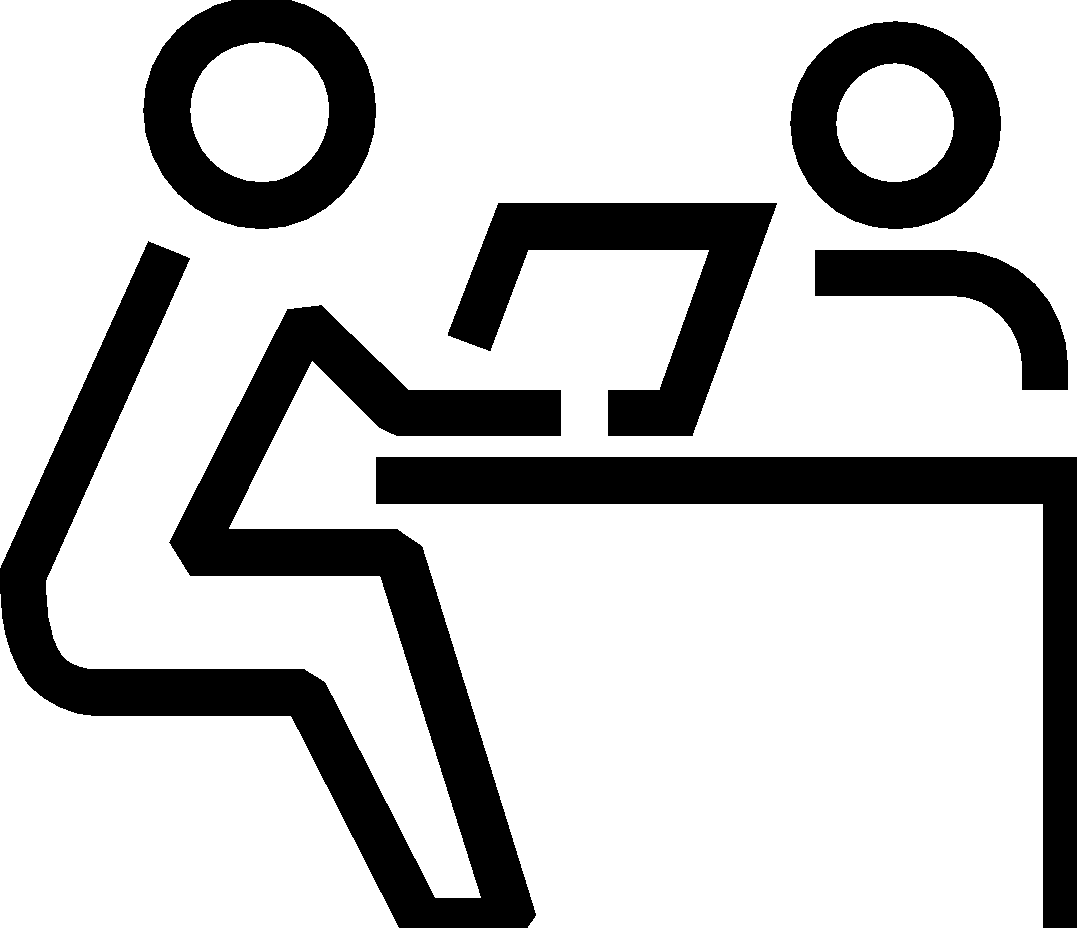 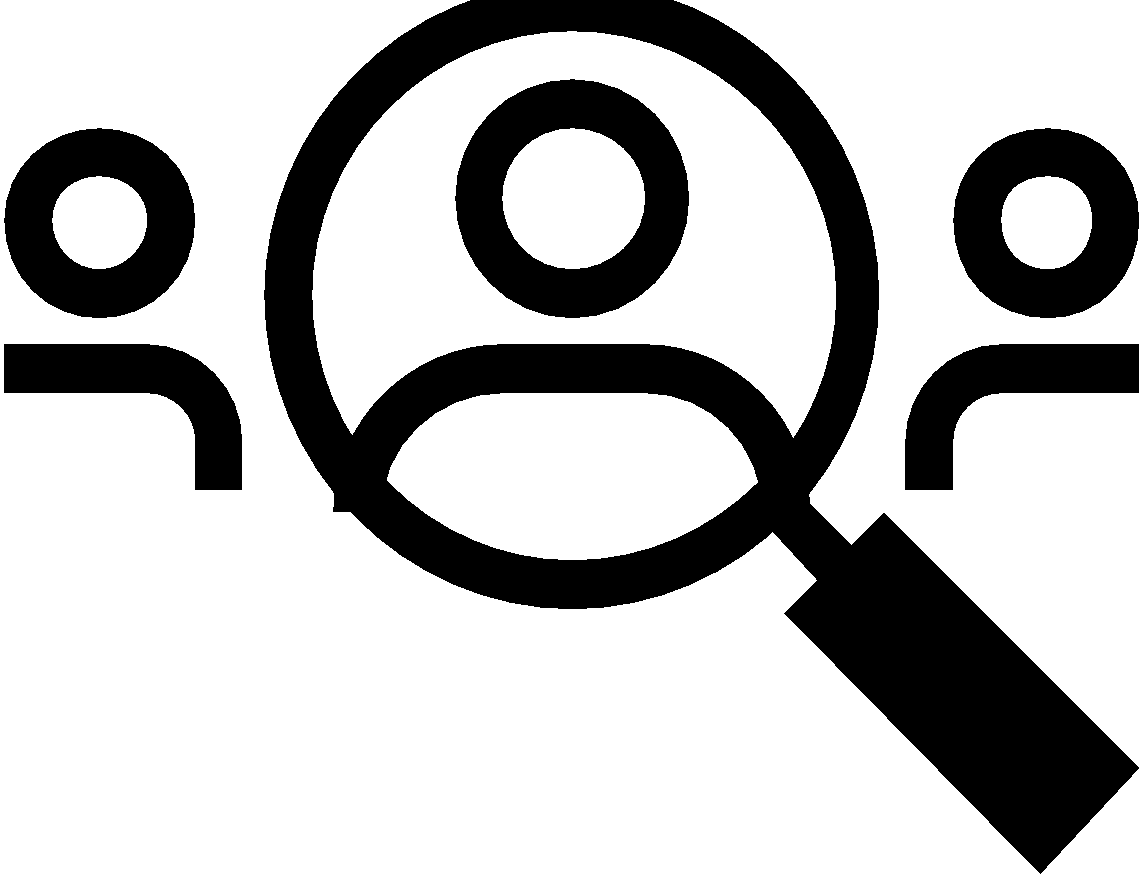 Esindatud erialad, juhendajad, partnerid
Probleem, olulisus 
ja eesmärk
Rakendatud tegevused
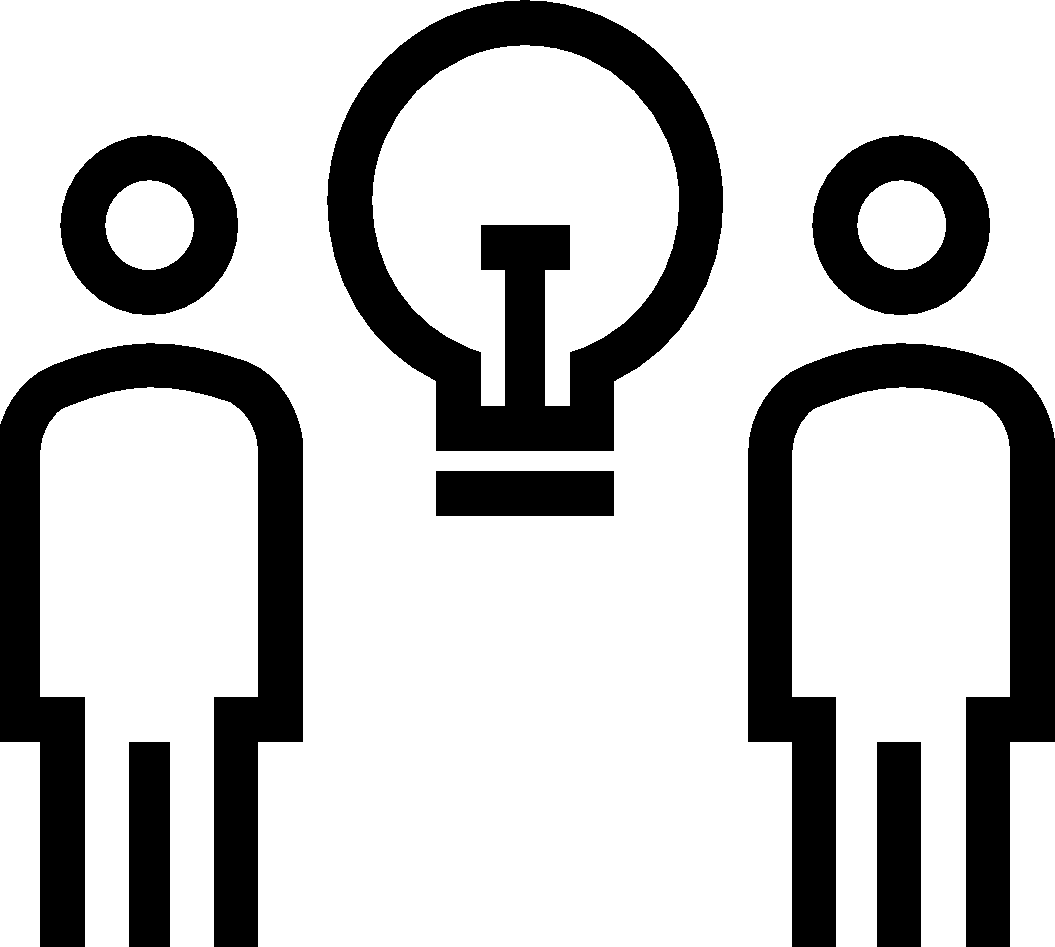 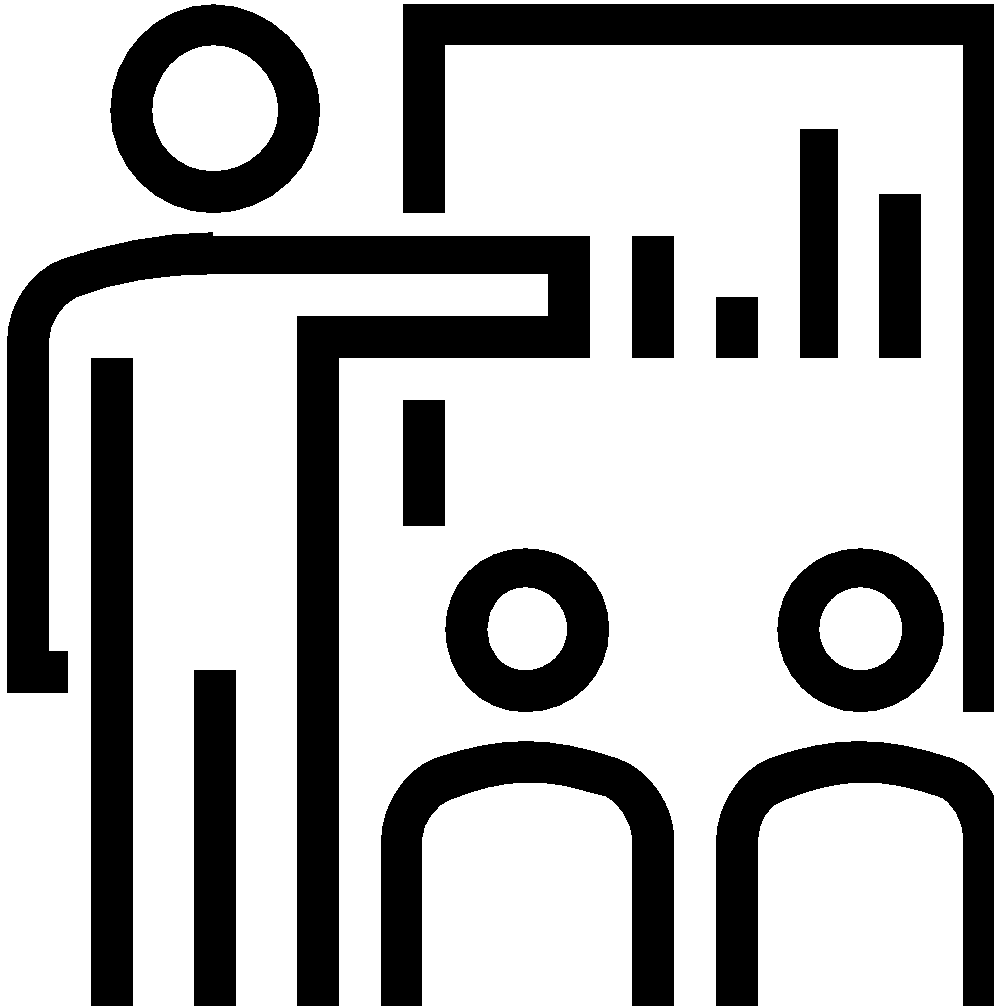 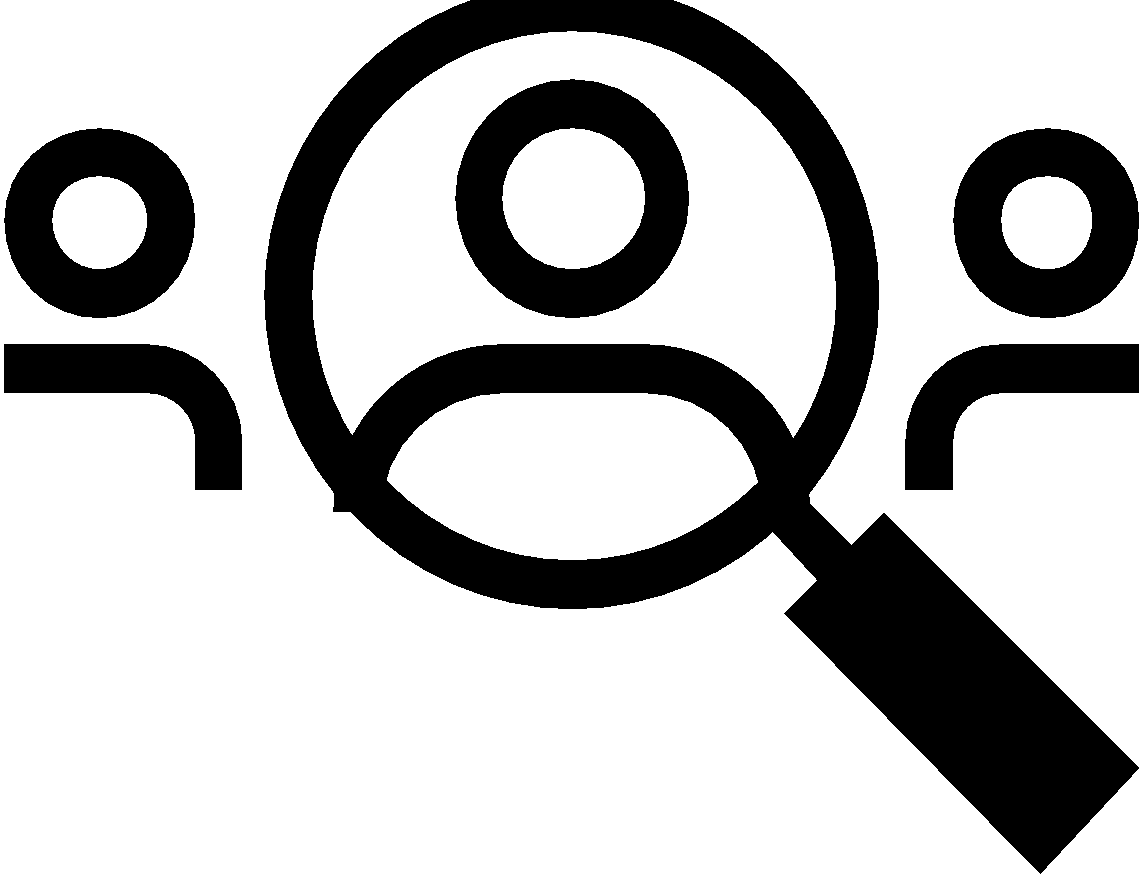 Järeldused
Projekti teaduspõhisus ja interdistsiplinaarsus
Projekti tulemused
Esindatud erialad: 
Eripedagoogika
Alushariduse pedagoog
Euroopa nüüdiskeeled ja kultuurid
Kirjalik tõlge
Keeleteadus ja keeletoimetamine
Sotsiaaltöö 
Sotsiaalpedagoogika ja lastekaitse
Õigusteadus
Juhendaja: 
Linda Helene Sillat 
Mentor:
Paula Joanna Sillat
Koostööpartner (-id): 
Eesti Keele Instituut
TLÜ Haridustehnoloogia keskuse ja õppekava teadlased
PROBLEEM, OLULISUS JA EESMÄRK
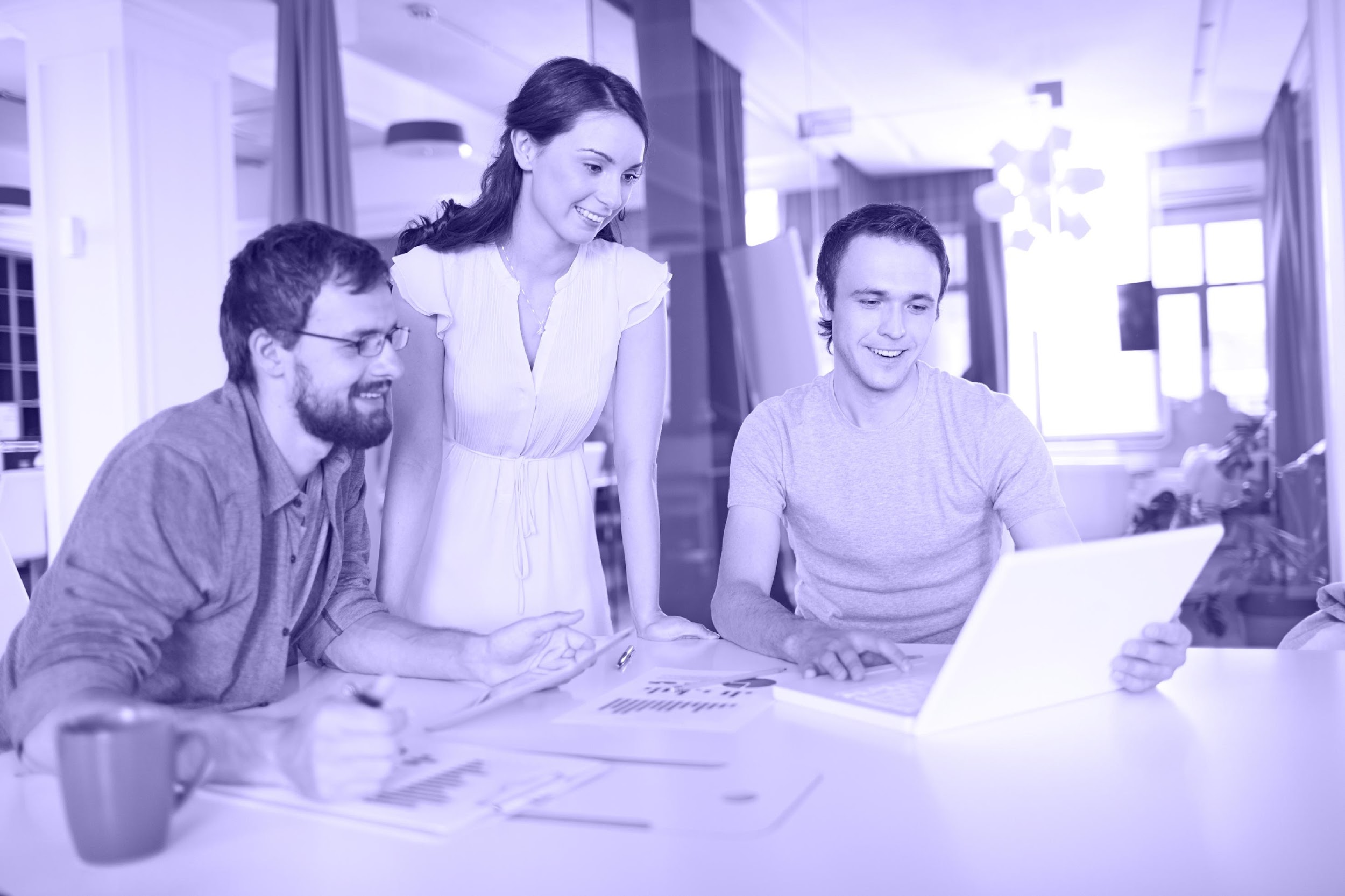 Haridustehnoloogia on globaalselt kiirelt arenev teadusvaldkond. Ülemaailmne üldine teaduskeel on aga inglise keel ning seetõttu on puudu paljude haridustehnoloogiat puudutavate mõistete eestikeelsed vasted ning mõistete omavahelised seosed. 
Tehnoloogia kiire arenguga kaasnevad uued uurimisfookused ja sealt edasi vajadus tegevusi ja tulemusi esitada ja kirjeldada ka eesti keeles.
Efektiivne suhtlus ja haridusvaldkonna töökorraldus vajab ühtlustatud keelekasutust.
OLULISUS
[Speaker Notes: Milline oli probleem, mida lahendasite?    2. Kuidas teate, et see on probleem?   3. Miks on/oli oluline selle teemaga tegeleda?]
EESMÄRK
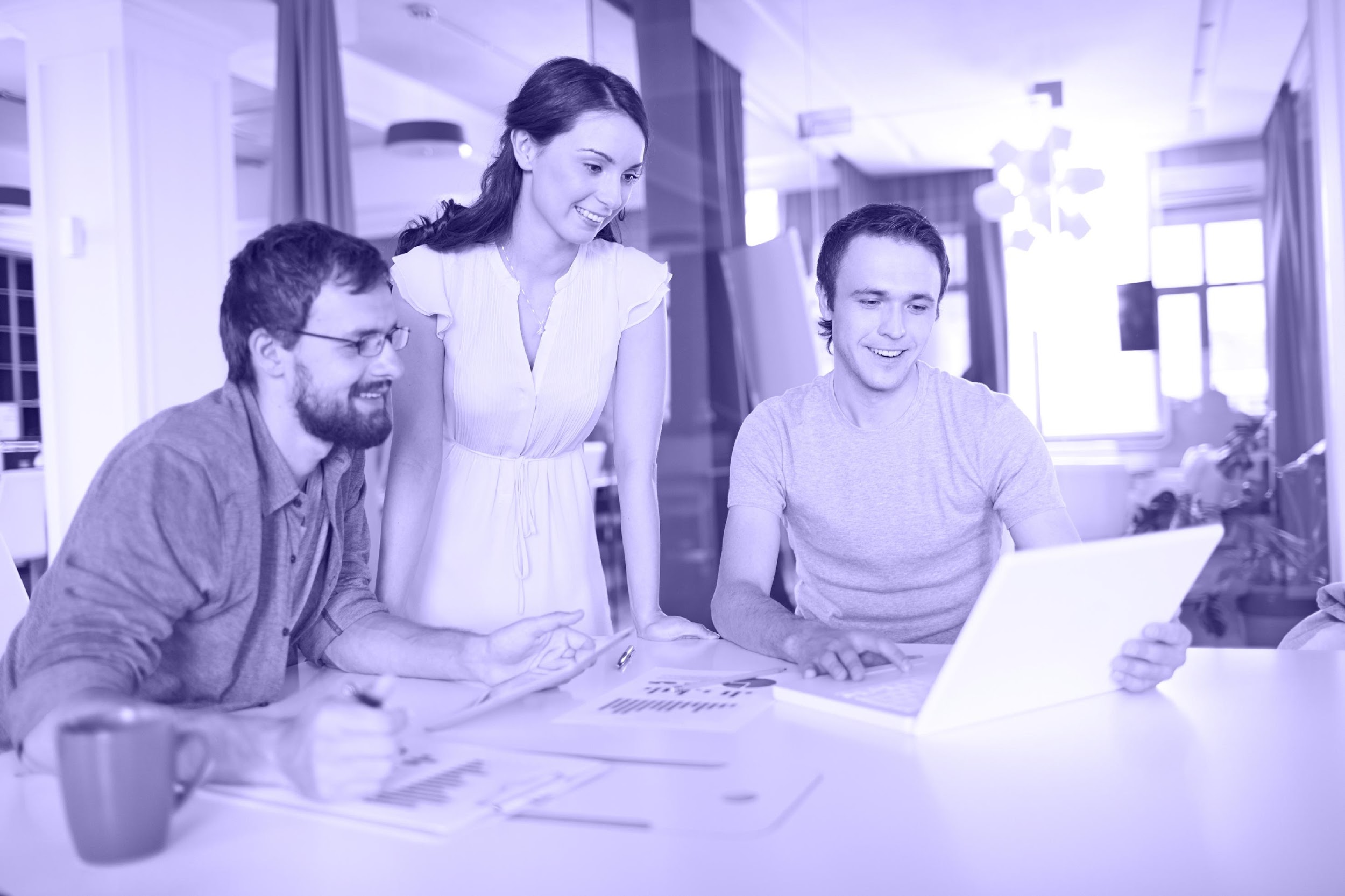 Projekti eesmärgiks on teaduspõhiselt eelkõige just Haridussõnastiku haridustehnoloogia-alase terminoloogia uuendamine, mis hõlmab ka definitsioonide korrastamist ja täiendamist.
Projekti käigus soovisime saada ülevaate haridustehnoloogia valdkonna teaduspõhisest keelekasutusest inglise keeles ja eesti keeles, kaardistada segadust tekitavad terminid ja arutada need läbi koostöös ekspertidega ning panustada keelevara värskendamisse.
Projekti tulemused esitatakse sügisel Eesti Keele Instituudile, mille põhjal on  võimalik täiendada Haridussõnastiku haridustehnoloogia-alast terminoloogiat.
[Speaker Notes: Mis oli projekti eesmärk?   2. Mida soovisite saavutada?  3. Kuidas teate, et olete eesmärgi saavutanud?]
RAKENDATUD TEGEVUSED
TEGEVUSED
[Speaker Notes: Milliseid tegevusi ja/või meetodeid kasutasite, et eesmärgini jõuda?]
TEGEVUSED
[Speaker Notes: Milliseid tegevusi ja/või meetodeid kasutasite, et eesmärgini jõuda?]
TEADUSPÕHISUS  JA INTERDISTSIPLINAARSUS
TEADUSPÕHISUS
Haridussõnavara kogumiseks tugines grupp 1  järgmistele allikatele: Eesti keeleteadlaste poolt loodud ja tunnustatud veebikeskkondade sõnastikud, nagu EKI Haridussõnastik, Õigekeelsussõnaraamat ja Sõnaveeb. Samuti  Haridus- ja Noorteameti koolituskeskuse hallatavale Digipädevuse veebikeskkonnale ning Eesti Haridusteaduste Ajakirja (EHA) teadusartiklitele.
Haridussõnavara kogumiseks tugines grupp 2 järgmistele allikatele: Võõrkeelsele teaduskirjandusele viie artikli näitel, Harno tehnoloogiakompass, Haridus- ja Teadusministeeriumi haridusstrateegia.
Terminiloomega tutvumiseks lugemise artikleid: 
Mäekivi, H. (2019). Kuhu jäävad uued terminid? Universitas Tartuensis, 11. https://www.ajakiri.ut.ee/artikkel/3456 
Nemvalts, P. (2017, 10. märts). Mõistestik korda, terminivara otstarbekaks. Eesti Kultuurileht Sirp. https://www.sirp.ee/s1-artiklid/varamu/moistestik-korda-terminivara-otstarbekaks/ 
Lisaks intervjueerisime eksperte mõistmaks uuenenud keelevara kasutatavust eestikeelses haridustehnoloogia valdkonna teadusruumis.
[Speaker Notes: Millistele allikatele, varasematele uuringutele oma tegevuses tuginesite?]
INTERDISTSIPLINAARSUS
Keele- ja tõlkeprotsesside mõistmine ja baas-keeleoskus on alus erialase tõlke väljakujunemisel.
Inglise keele ja kultuuri eriala teadmised aitavad mõista ja analüüsida ingliskeelseid teadusartikleid.
Keeleteaduse ja tõlkimise taust aitab terminite arusaadavust ja originaalile vastavust paremini hinnata. 
Sotsiaaltöö, sotsiaalpedagoogika, eripedagoogika ning õigusteaduse taust aitab hinnata definitsioonide täpsust ja üheselt mõistetavust spetsialisti jaoks.
Samuti oli projektis kõigil kokkupuude info otsimise, töötlemise ja tõlgendamisega.
Kasutasime MS Teamsi kohtumisteks ja tabeltöötlusprogrammi Excel koondtabeli loomiseks.
[Speaker Notes: Kuidas erinevate erialade teadmised aitasid jõuda soovitud tulemuseni?]
PROJEKTI TULEMUSED
TULEMUSED
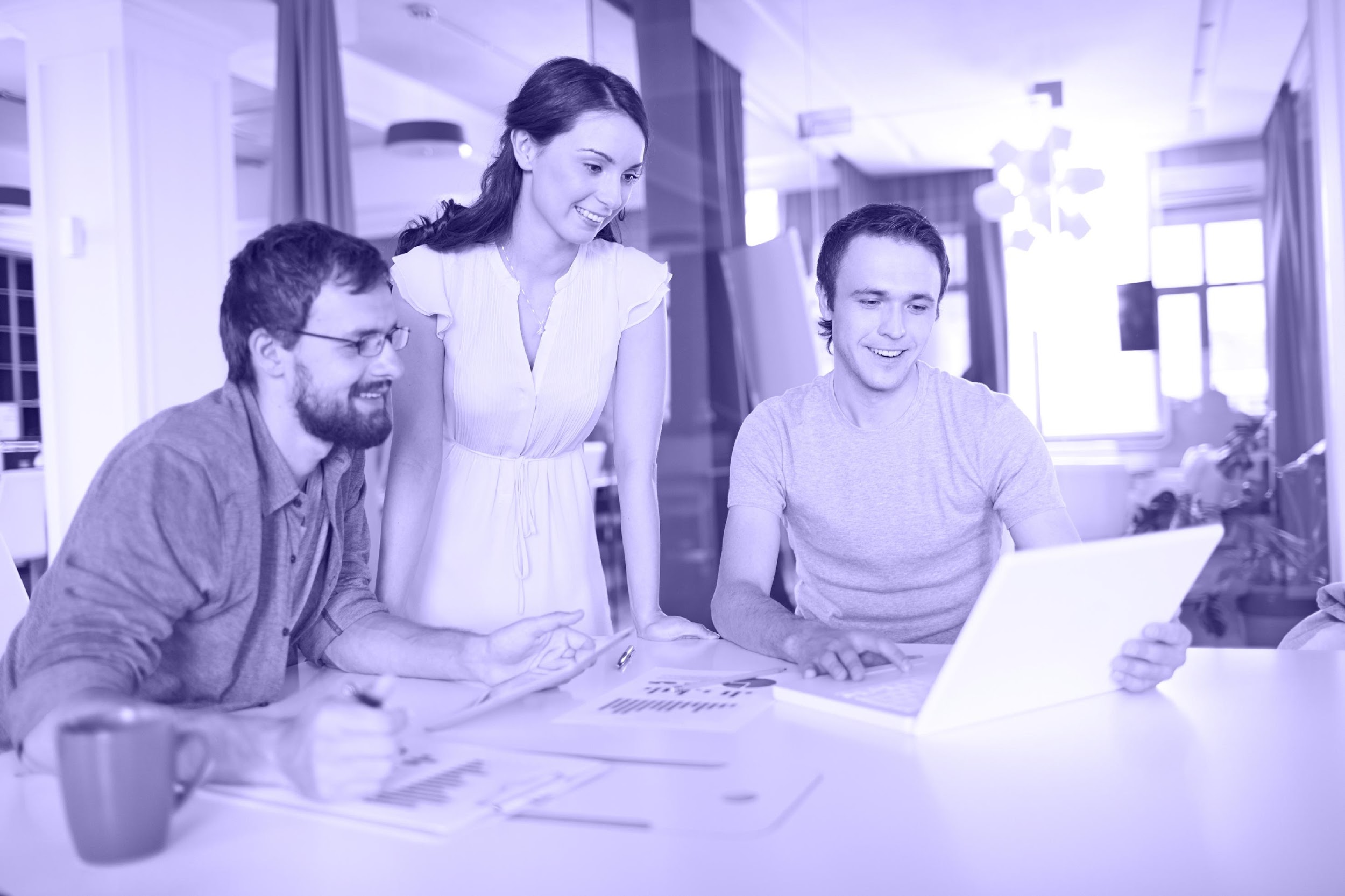 Grupp 1 kaardistas eestikeelse haridustehnoloogia-alase sõnavara, grupp 2 tutvus ingliskeelsete materjalidega ning kaardistati ka terminid, millel eestikeelsed vasted puuduvad. Pärast vahenädalat tegutsesime ühise 12-liikmelise grupina ning liitsime eesti- ja ingliskeelsed materjalid ühtseks koondtabeliks. 
Samuti lõime kokkuvõtte intervjuude tulemustest, mis asub siin.
Projekti tegevused toimuvad koostöös Eesti Keele Instituudiga ja TLÜ Haridustehnoloogia keskuse ja õppekava teadlastega.

Projekti tulemus mõjutab kogu haridusvaldkonda - nii õpilasi kui õpetajaid. Ühtlustatud keelekasutuse abil muutub kommunikatsioon ja õppetöö korraldamine lihtsamaks.
[Speaker Notes: Mida, mitu ja kui hästi te projekti käigus lõite? 2. Mitme inimeseni jõudsite? 3. Mitmeid elusid mõjutasite?]
JÄRELDUSED
JÄRELDUSED
Sõnavara ja ka (haridus)tehnoloogia valdkond uueneb kiiresti ja pidevalt. Meie projekt on aluseks ja eeskujuks sarnastele projektidele tulevikus. Kui mingis valdkonnas ei ole terminikomisjoni loodud, kuid eestikeelseid sõnu napib, siis on meie projekti eeskujul võimalik kõigil keelekasutajatel terminiloomes kaasa lüüa ja aidata hoida eesti keelt kasutusel erinevates kiiresti muutuvates valdkondades.

Erimeelsustele jäänud terminite ja definitsioonide osas soovitame edaspidiseks kaasata rohkem eriala eksperte (eriti just terminiloome osas kogemusi omavaid eksperte).
Haridustehnoloogidelt saab õiged ja täpsed sõnad definitsiooni jaoks, aga filoloogid aitaksid sõnastada definitsiooni, kuidas paremini kõlaks. Seda võiks järgmise ELU projekti raames edasi uurida, kuna praeguse projekti raames seda teha ei jõua.
[Speaker Notes: Mida projekti tulemustest järeldate?   2. Mida soovite kokkuvõtteks välja tuua?]
TÄNAME KUULAMAST
KASUTATUD ALLIKAD
Bush, J. B. (2021). Software-based intervention with digital manipulatives to support student conceptual understandings of fractions. British Journal of Educational Technology, 52(6), 2299-2318. https://doi.org/10.1111/bjet.13139
Eesti Keele Instituut. Eesti terminitöö. https://terminoloogia.ee/ 
Eesti Keele Instituut. Eesti õigekeelsussõnaraamat ÕS 2018. https://www.eki.ee/dict/qs/
Eesti Keele Instituut. Haridussõnastik. https://www.eki.ee/dict/haridus/
Eesti Keele Instituut. Sõnaveeb. https://sonaveeb.ee/
Haridus- ja Noorteamet. Digipädevuse sõnastik. https://digipadevus.ee/sonastik/#sonastik 
Haridus- ja Noorteamet. Hariduse tehnoloogiakompass. https://kompass.harno.ee/
Kucirkova, N., Gerard, L., & Linn, M. C. (2021). Designing personalised instruction: A research and design framework. British Journal of Educational Technology, 52(5), 1839-1861. https://doi.org/10.1111/bjet.13119
Luik, P., & Taimalu, M. (2018). Lasteaiaõpetajate ja koolieelse lasteasutuse õpetajaks õppivate üliõpilaste hinnangud oma aine-, pedagoogika- ja tehnoloogiateadmistele ning nende teadmiste integreerimisele. Eesti Haridusteaduste Ajakiri, 6(1), 136-156. https://doi.org/10.12697/eha.2018.6.1.06
Major, L., Francis, G. A., &  Tsapali, M. (2021). The effectiveness of technology-supported personalised learning in low- and middle-income countries: A meta-analysis. British Journal of Educational Technology, 52(5), 1935-1964. https://doi.org/10.1111/bjet.13116 
Pedaste, M., Kalmus, V., & Vainonen, K. (2021). Digipädevuse dimensioonid ja nende hindamine põhikoolis. Eesti Haridusteaduste Ajakiri, 9(2), 212–243. https://doi.org/10.12697/eha.2021.9.2.09
Pflaumer, N., Knorr, N., & Berkling, K. (2021). Appropriation of adaptive literacy games into the German elementary school classroom. British Journal of Educational Technology, 52(5), 1917-1934. https://doi.org/10.1111/bjet.13149
Saareoja, H., & Kaldoja, M.-L. (2021). Kuidas teha nähtamatu nähtavaks - pilgujälgimistehnoloogiapõhine 3-4aastaste laste sotsiaalse taju hindamise vahend “PILK!”. Eesti Haridusteaduste Ajakiri, 9(1), 186-218. https://doi.org/10.12697/eha.2021.9.1.08
 Serra, J., & Gilabert, R. (2021). Algorithmic versus teacher-led sequencing in a digital serious game and the development of second language reading fluency and accuracy. British Journal of Educational Technology, 52(5), 1898-1916. https://doi.org/10.1111/bjet.13131